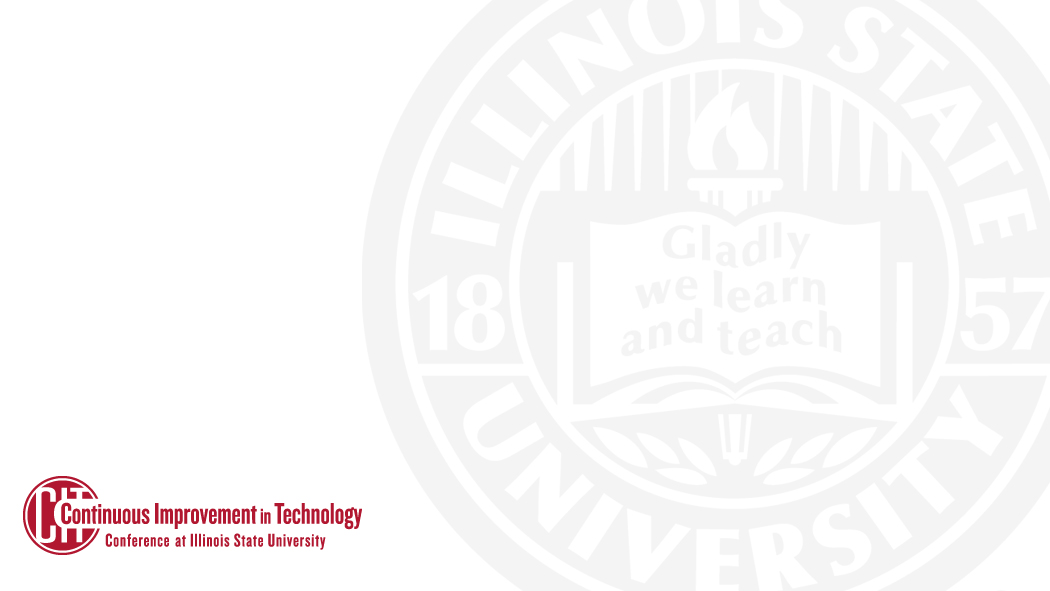 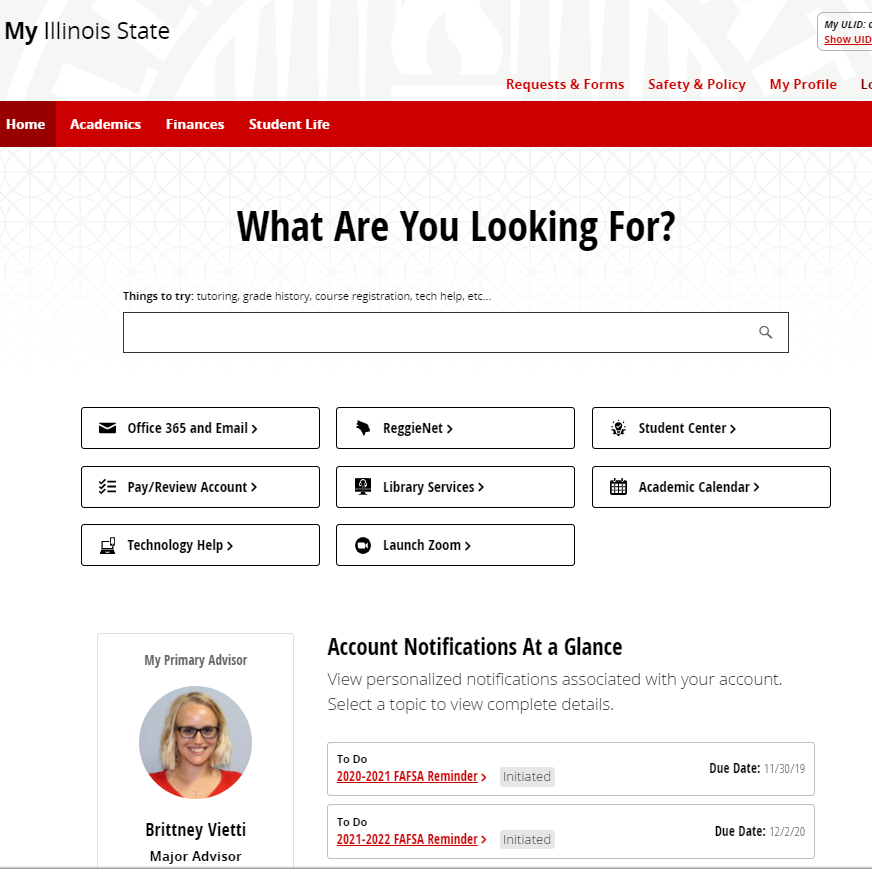 My.IllinoisState.eduPopular search terms
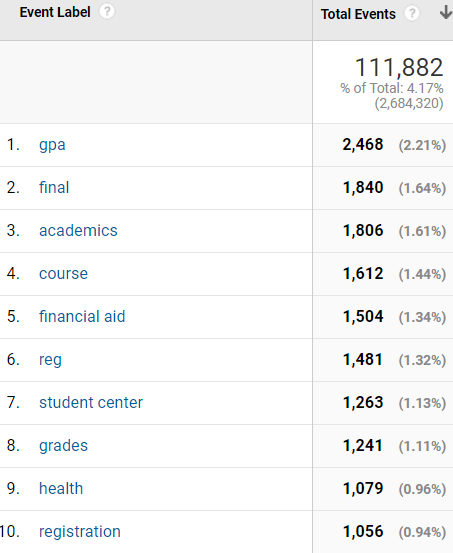 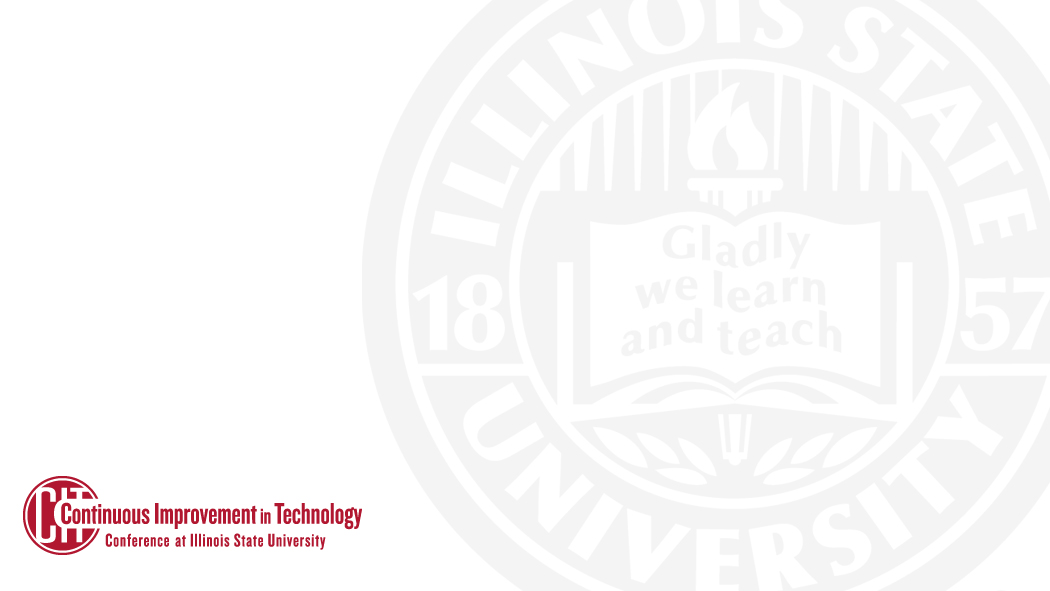 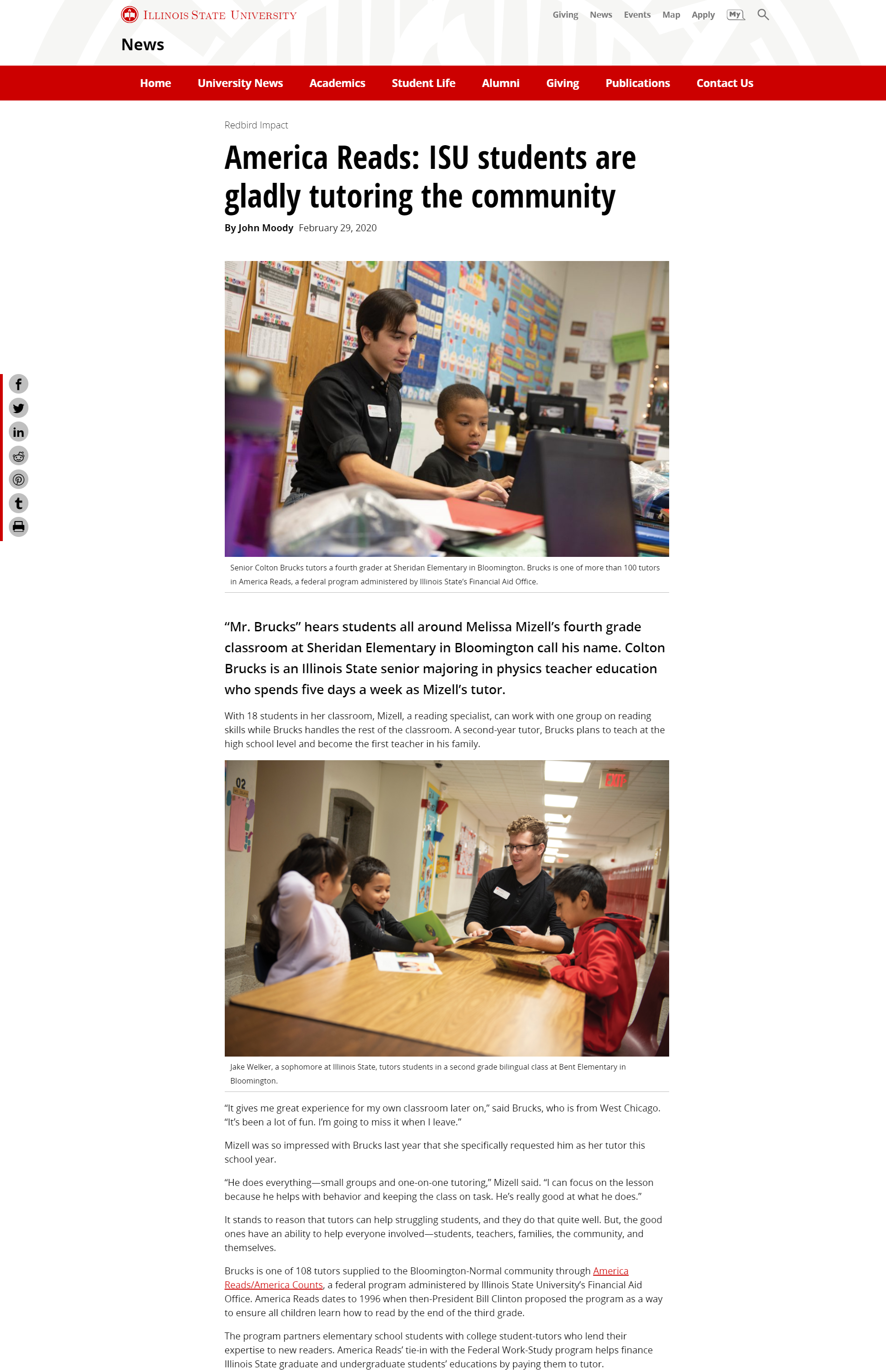 News.IllinoisState.edu
Modern new theme
WordPress platform
Hosted by CampusPress
Strong collaboration between Media Relations, Tech Solutions and UMC
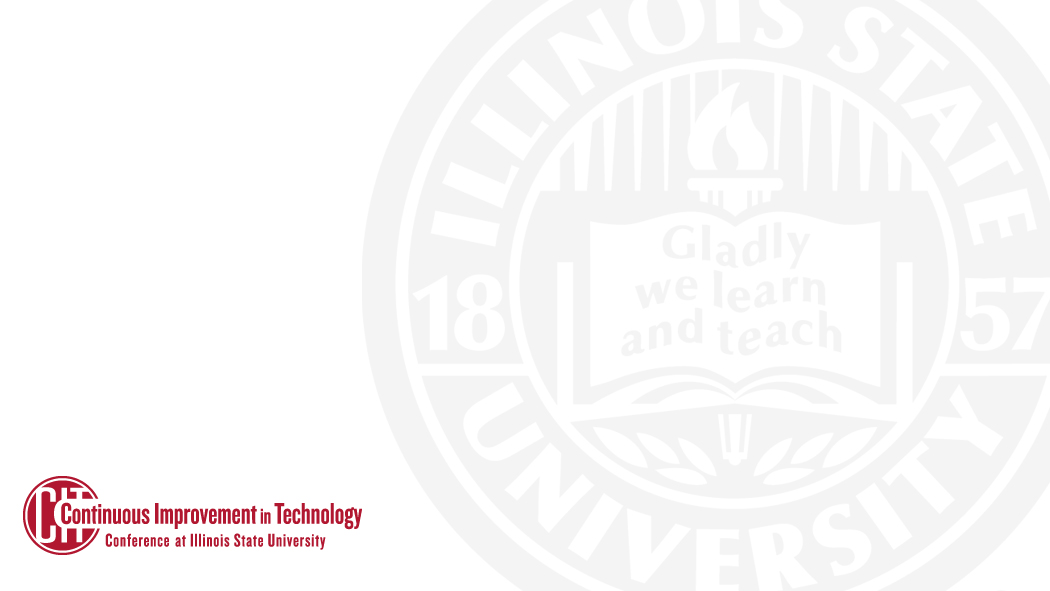 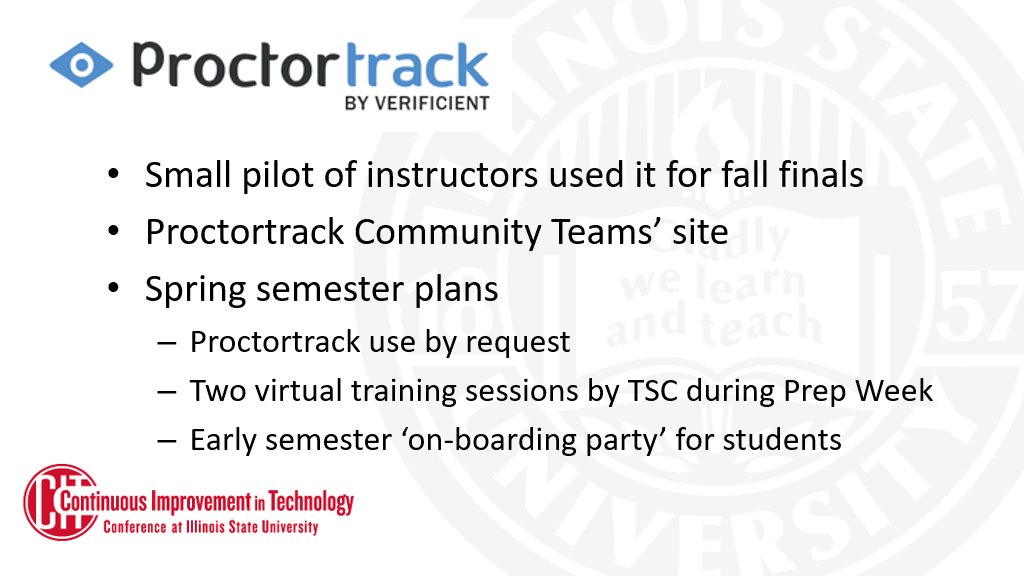 Coming Spring 2021 – Enterprise  Workflow
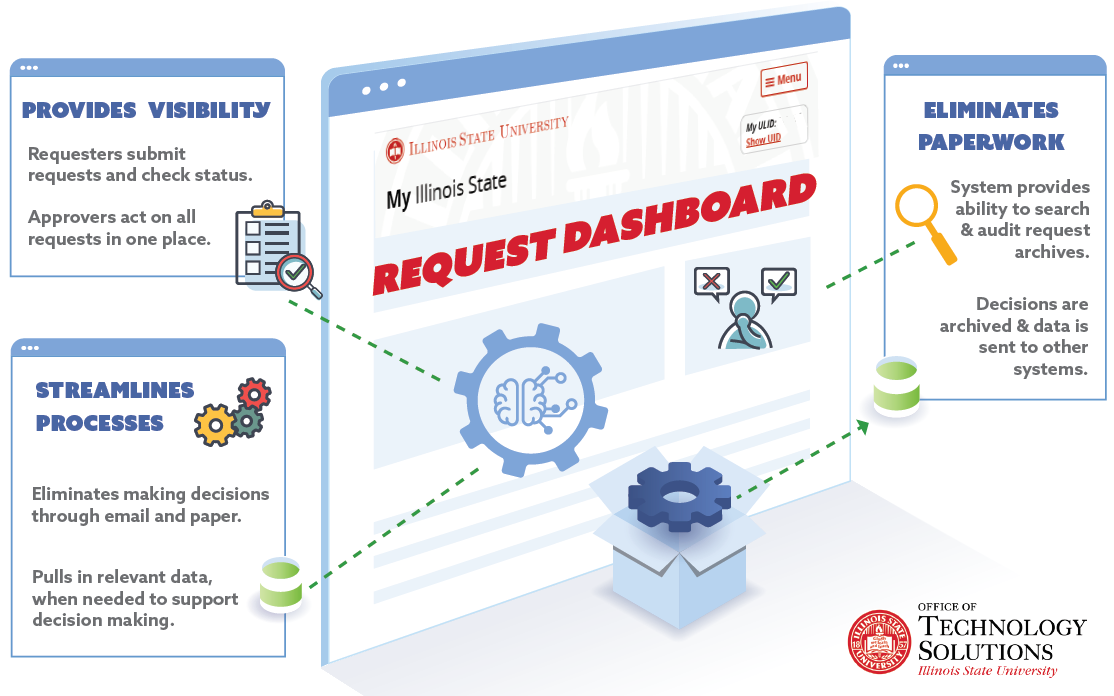 Todd Smoak
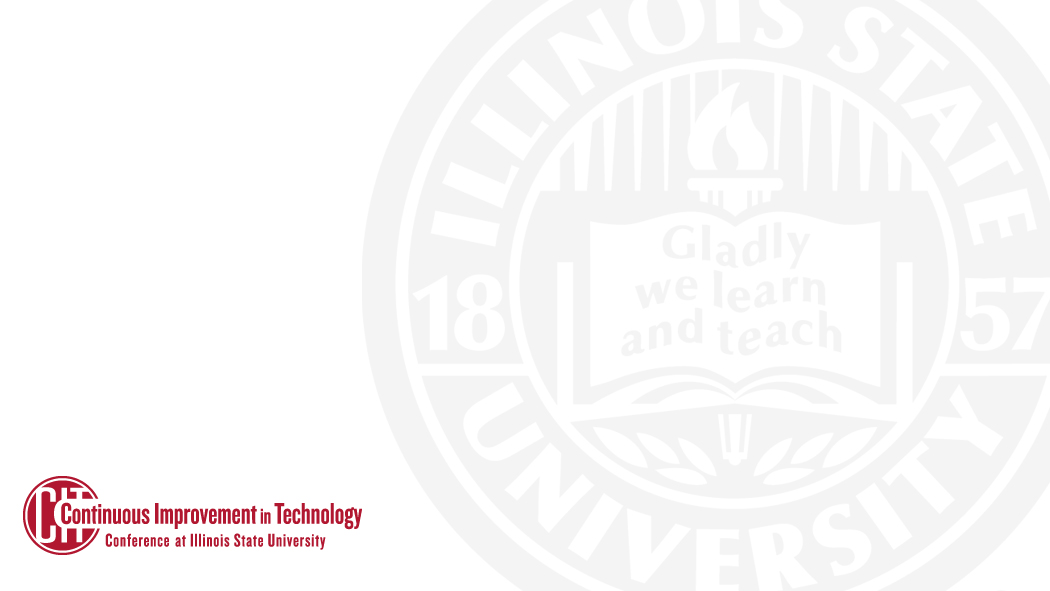 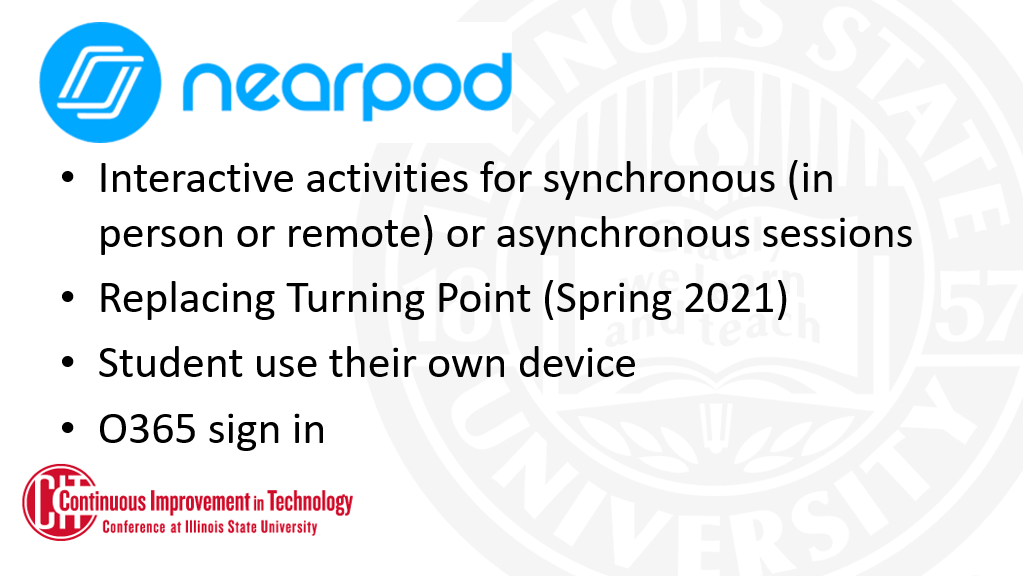 Coming Spring 2021 – Enterprise  Workflow
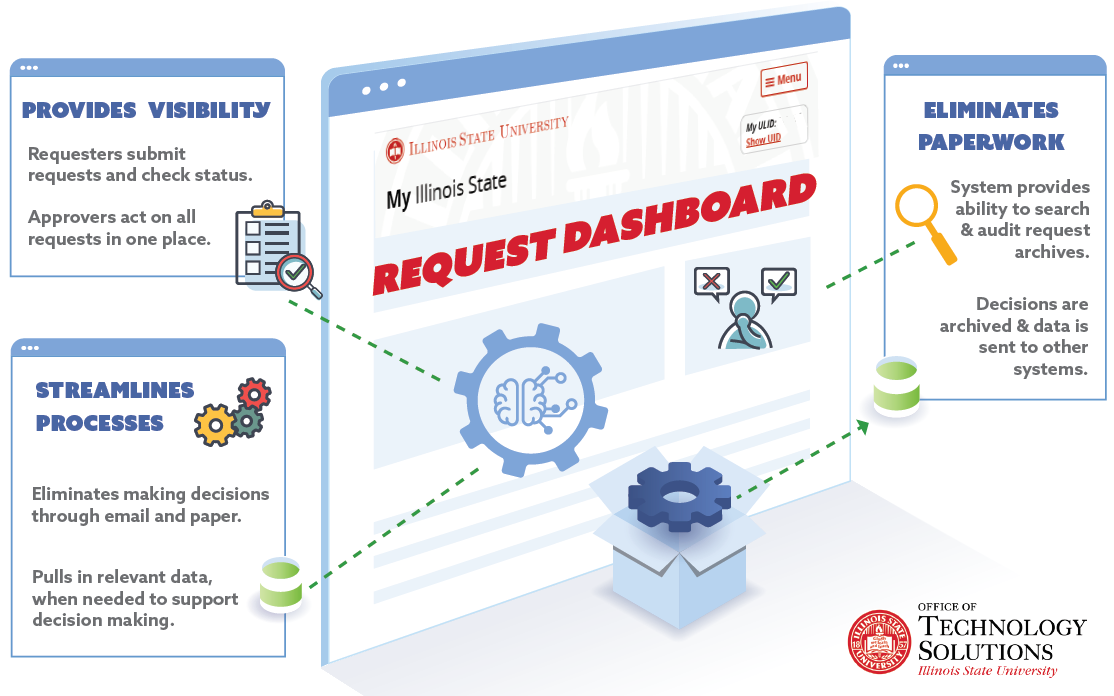 Todd Smoak
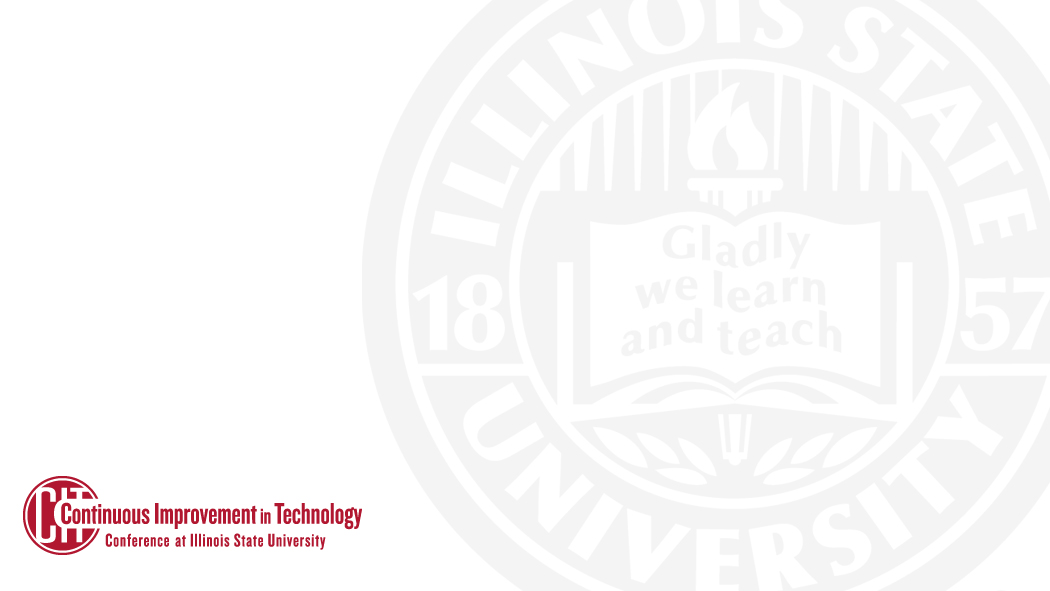 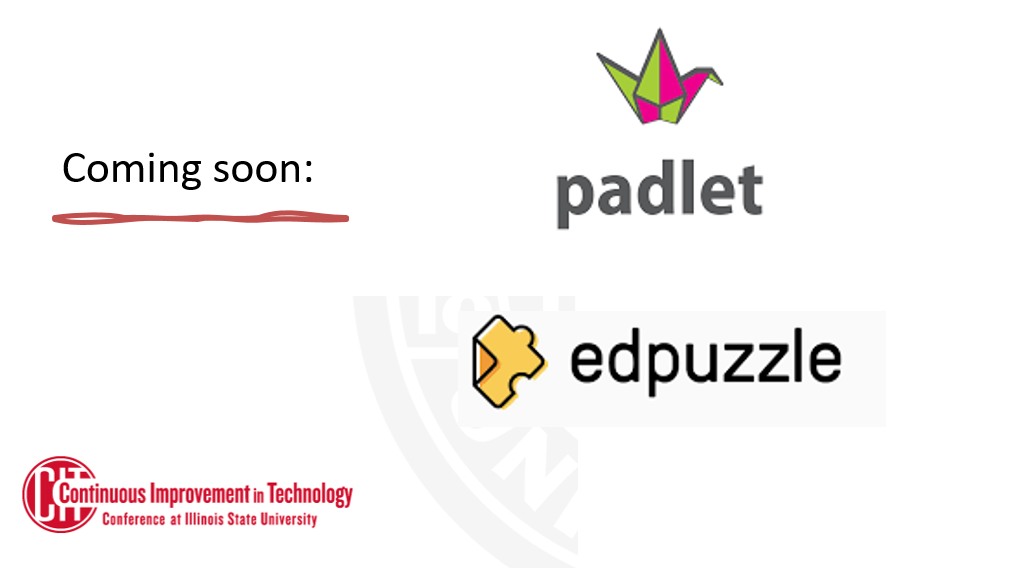 Coming Spring 2021 – Enterprise  Workflow
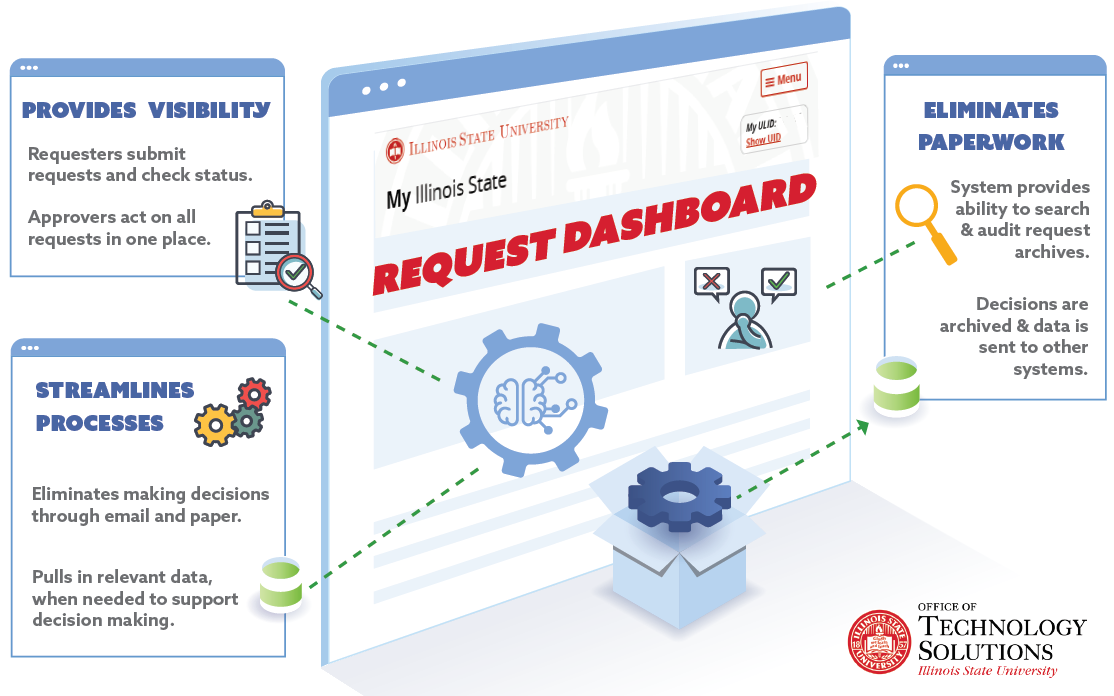 Todd Smoak
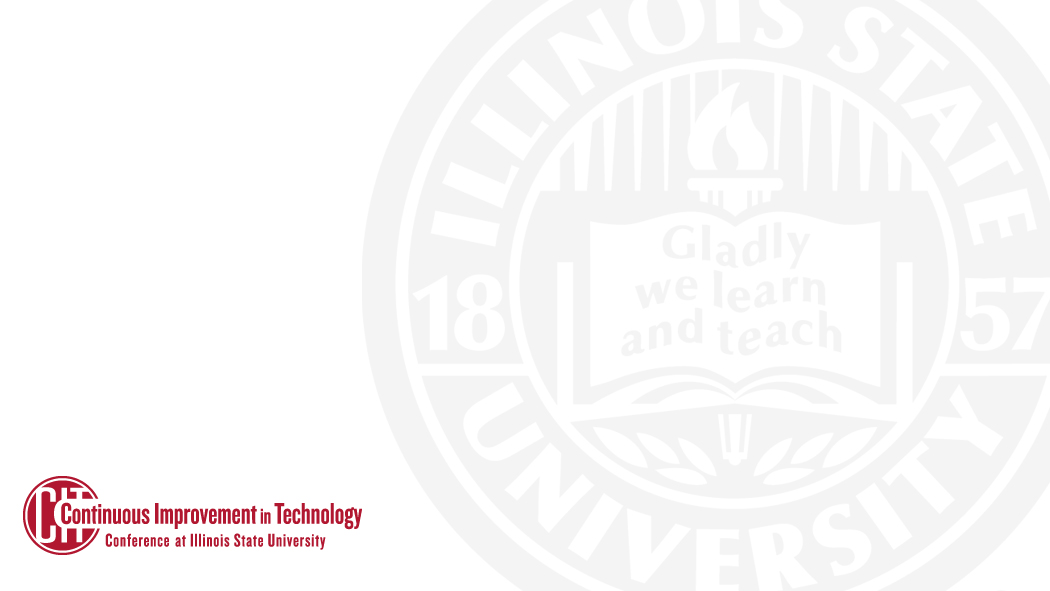 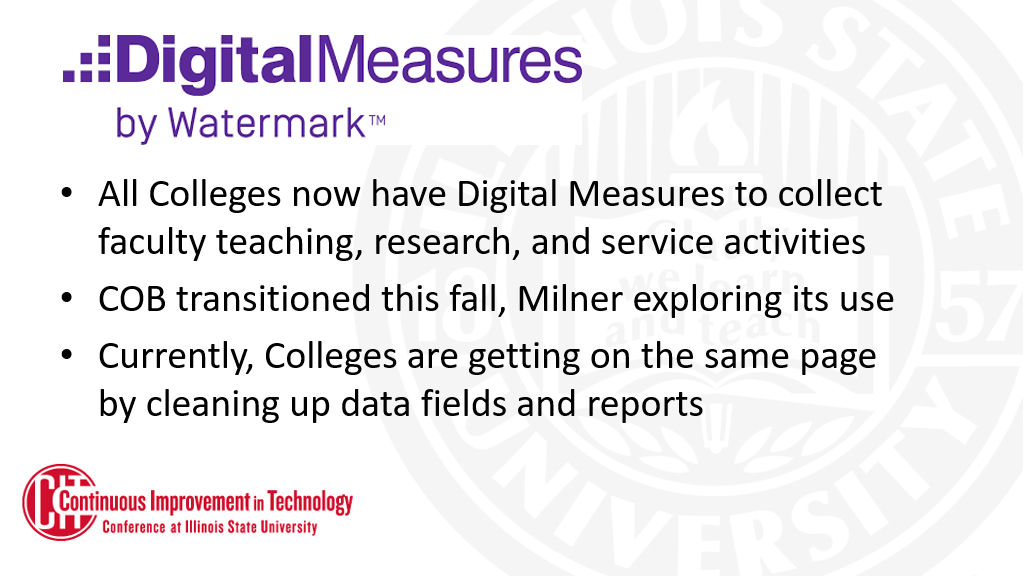 Coming Spring 2021 – Enterprise  Workflow
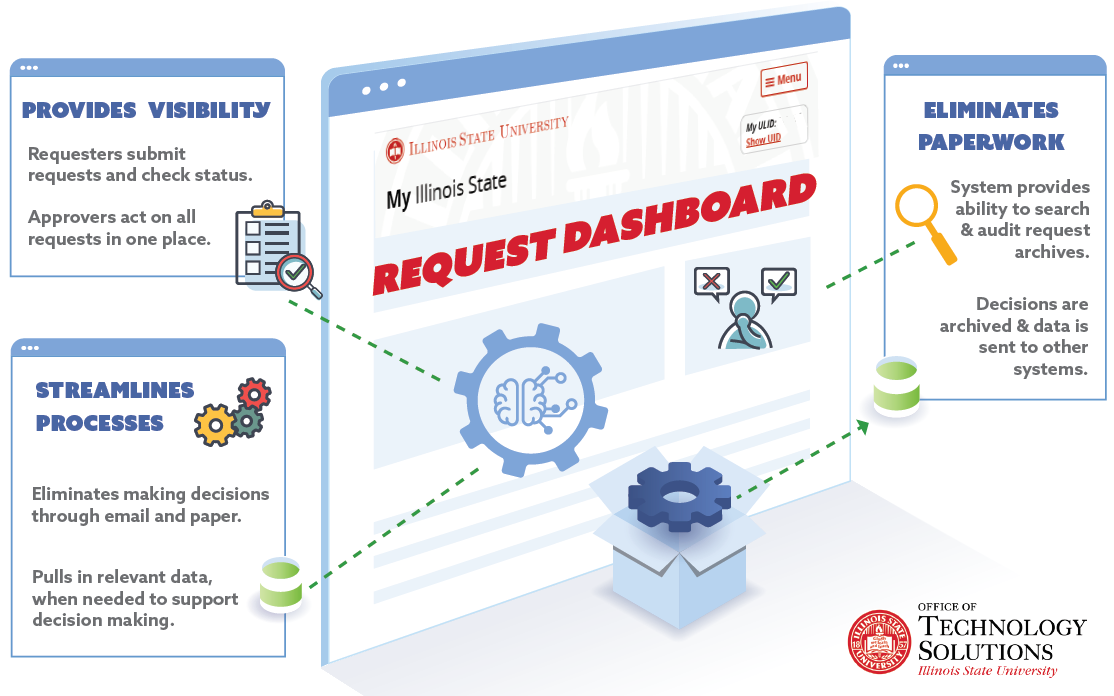 Todd Smoak
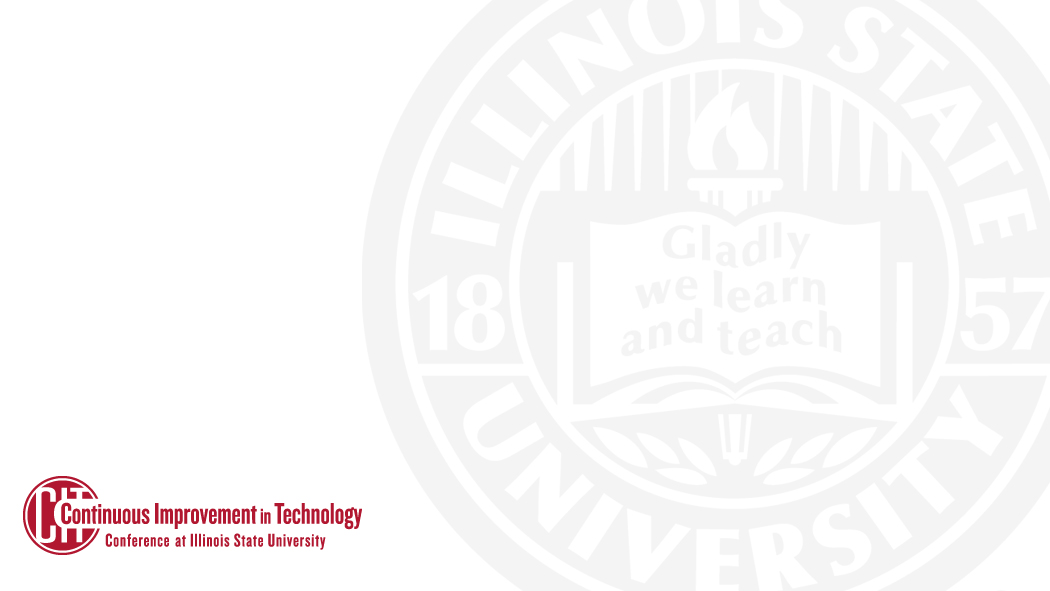 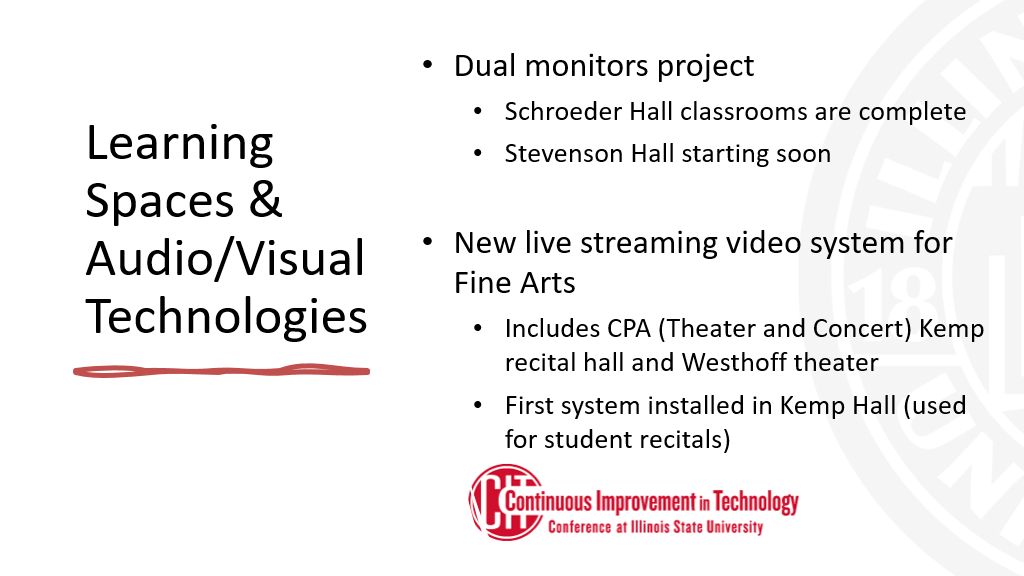 Coming Spring 2021 – Enterprise  Workflow
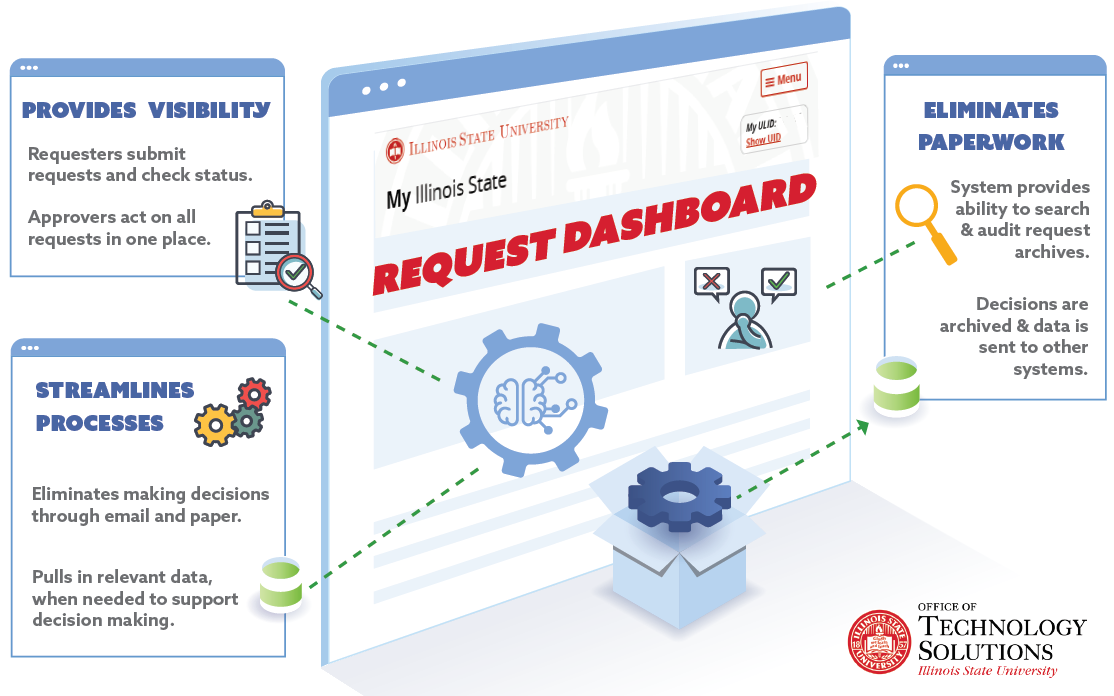 Todd Smoak
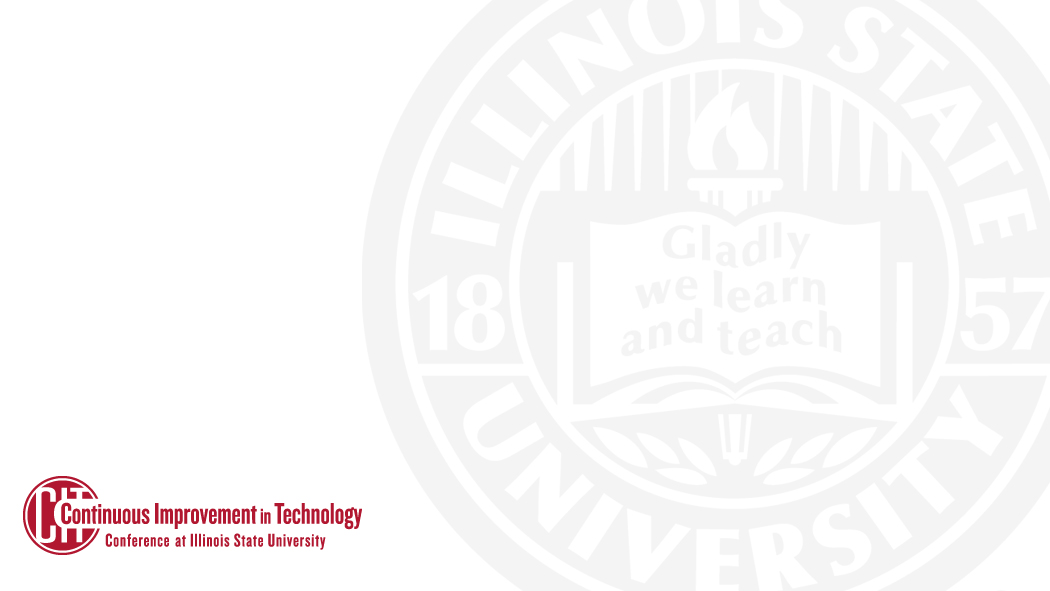 Coming Spring 2021 – Enterprise  Workflow
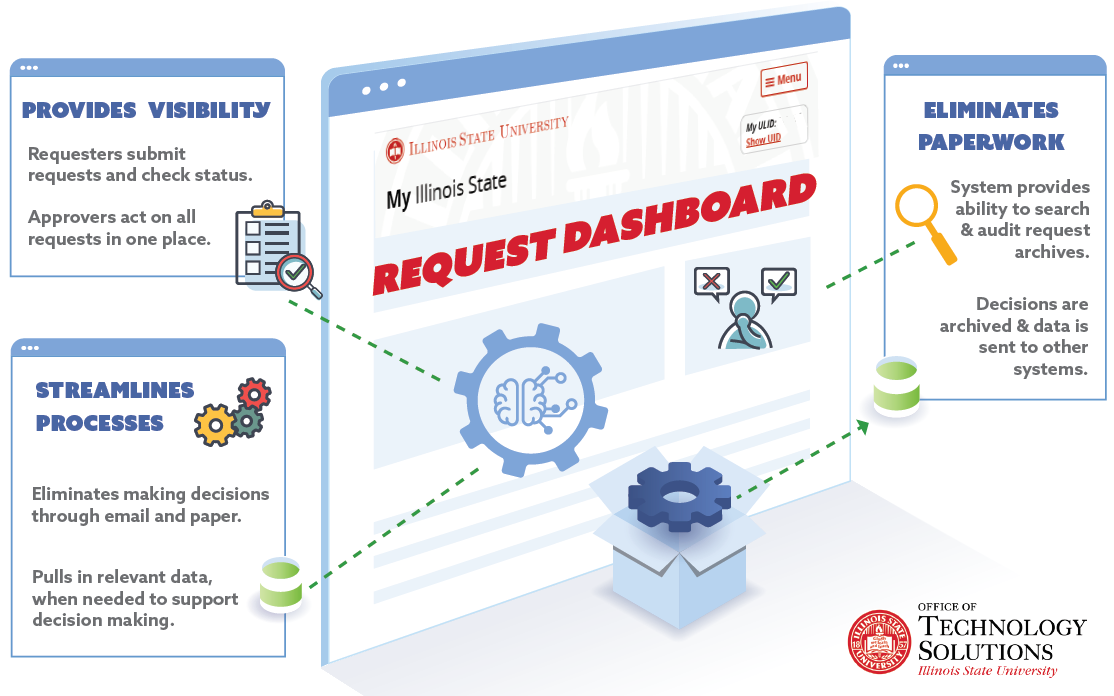 Todd Smoak
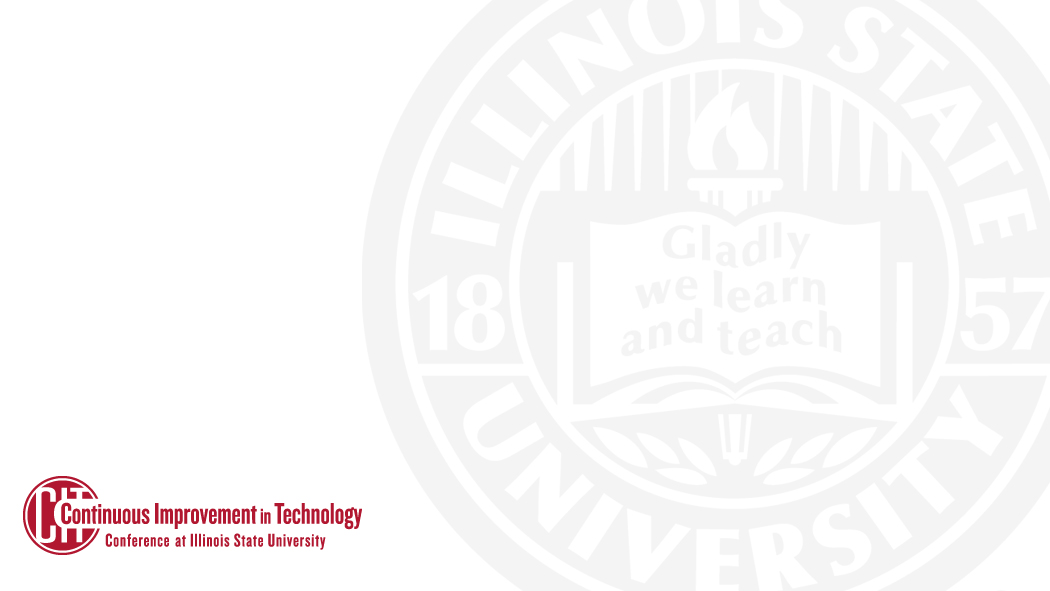 How to assist with Student Success?
Assemble data in the Data Warehouse  Engagement focused- Activities and Learning
Provide new reporting in Cognos and PowerBI
Evaluate data for Predictive features.  
Deliver resources or interventions needed for students.
Rachel Hart
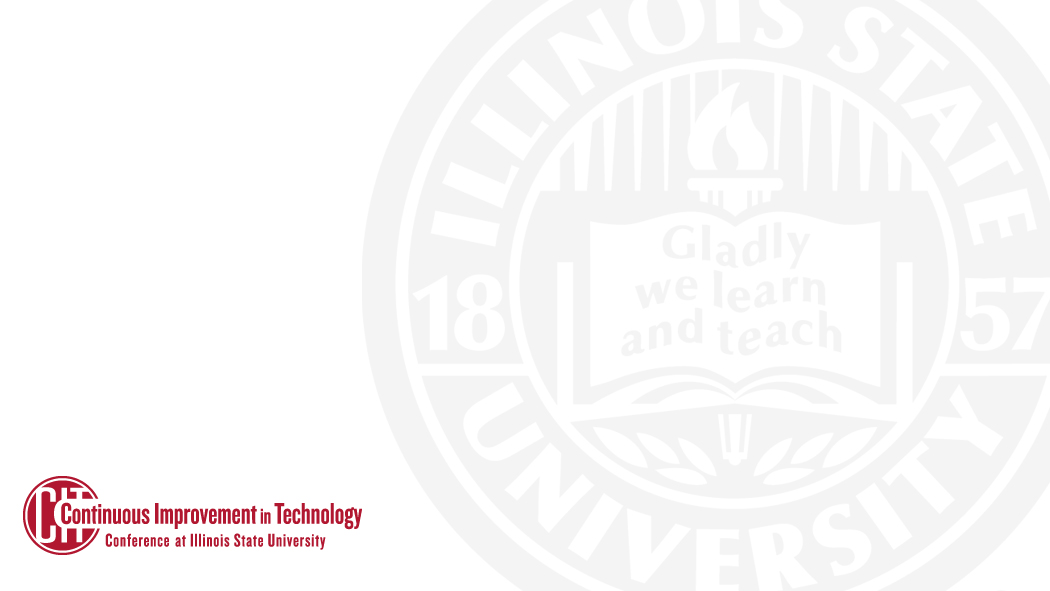 Data Informed Decision Making
Student Success Dashboard
Covid Dashboard
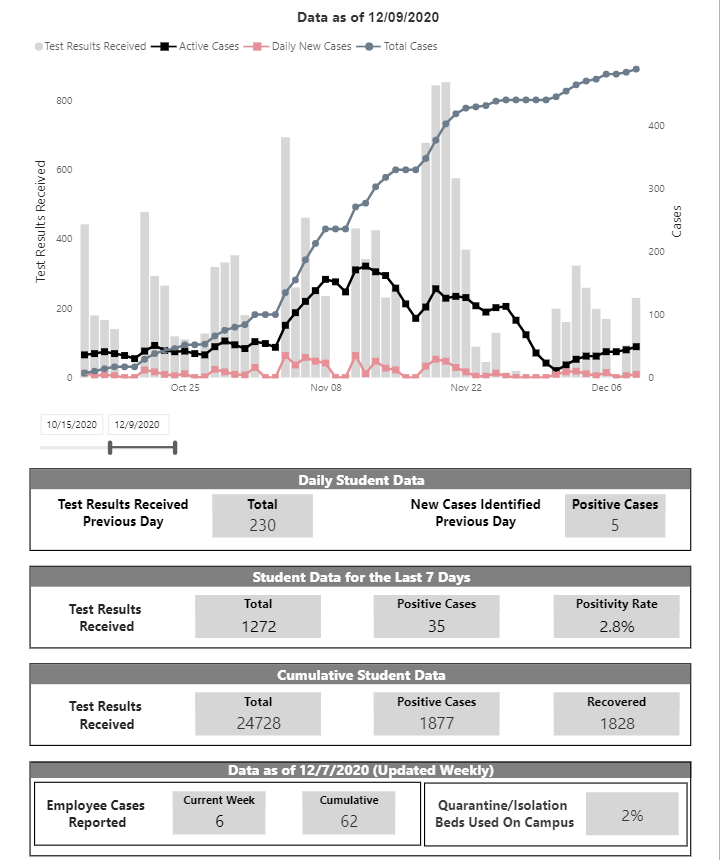 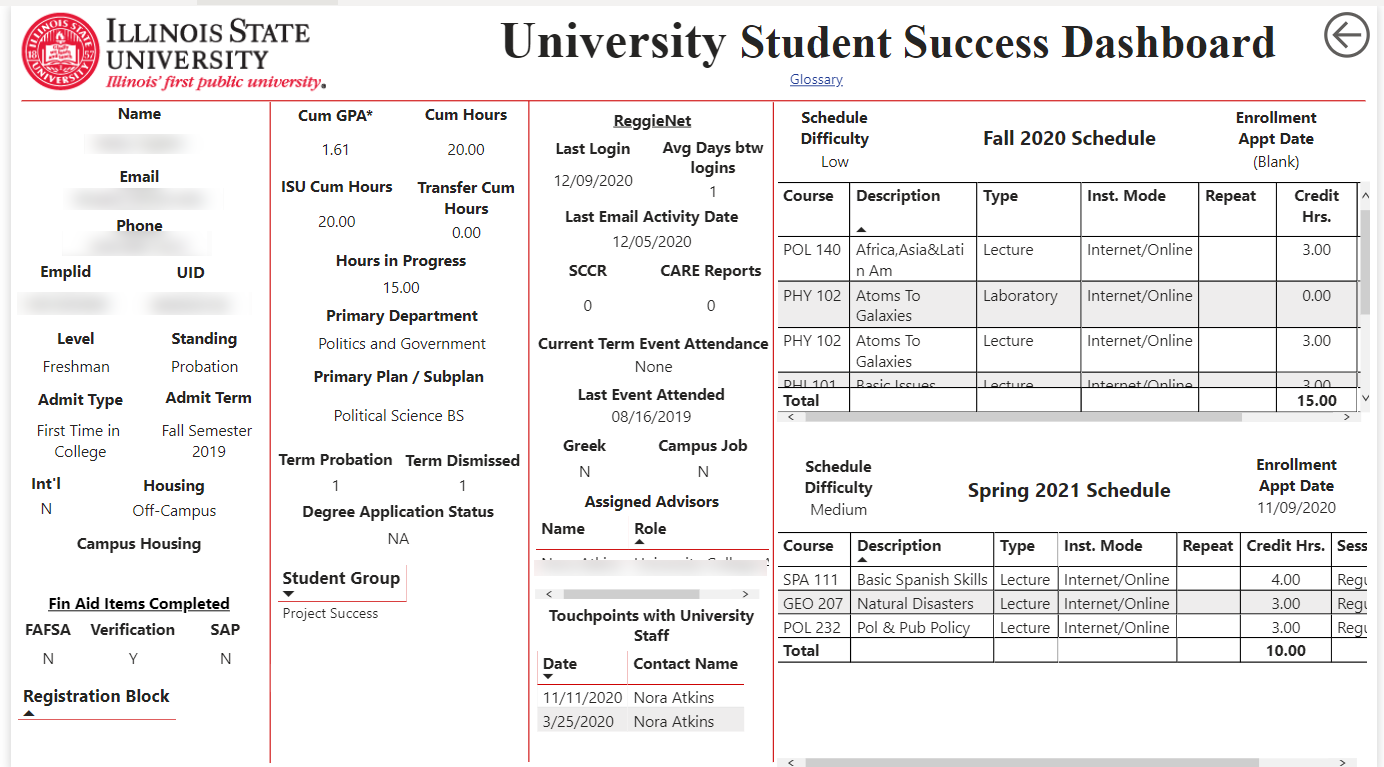 Rachel Hart
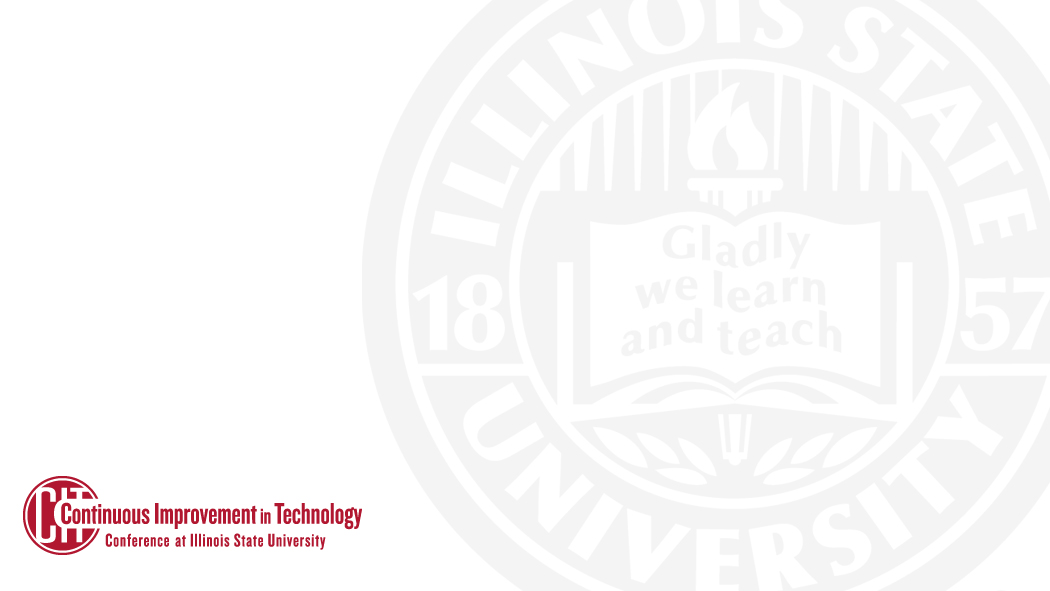 Cherwell: Upcoming Changes
Reminder: Monthly Release Schedule

Revised Record Classification System

Incident Form 2.0
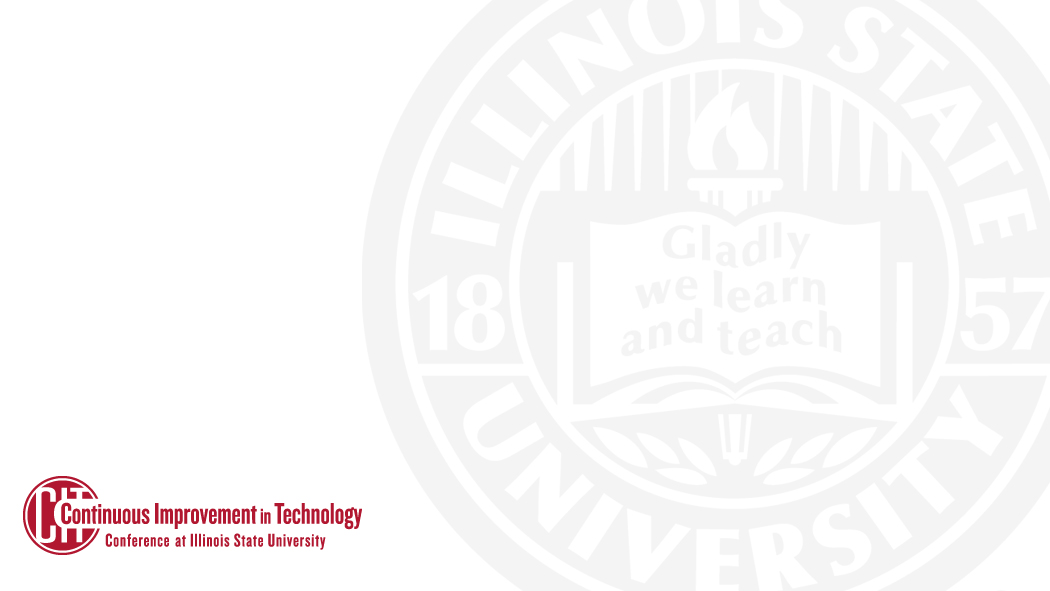 Revised Record Classification System
Services: 10  5

Categories: 71  12

Subcategories: ~45
In TEST Now!
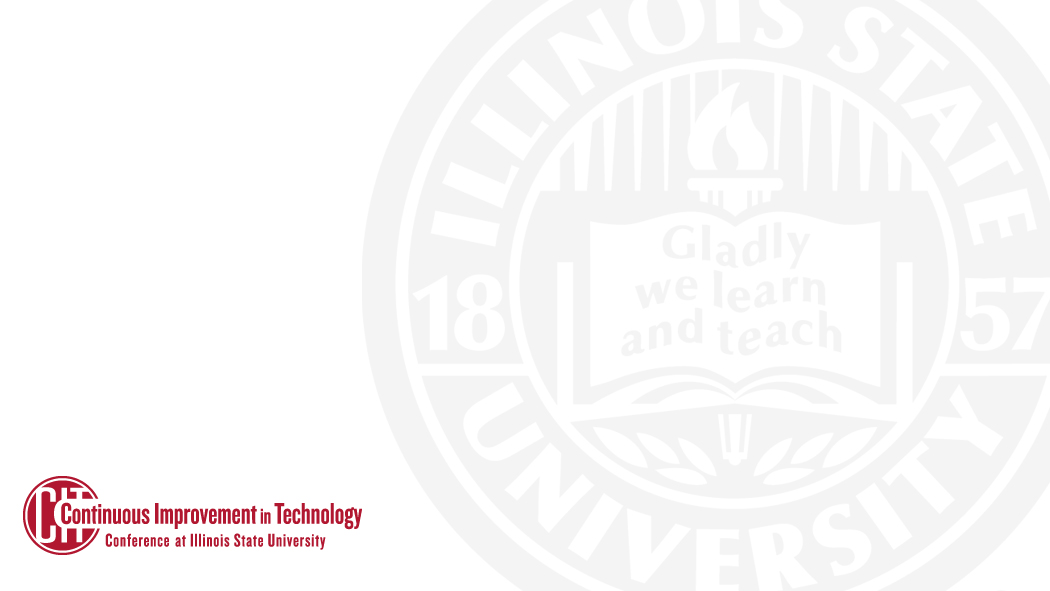 Current Incident Form
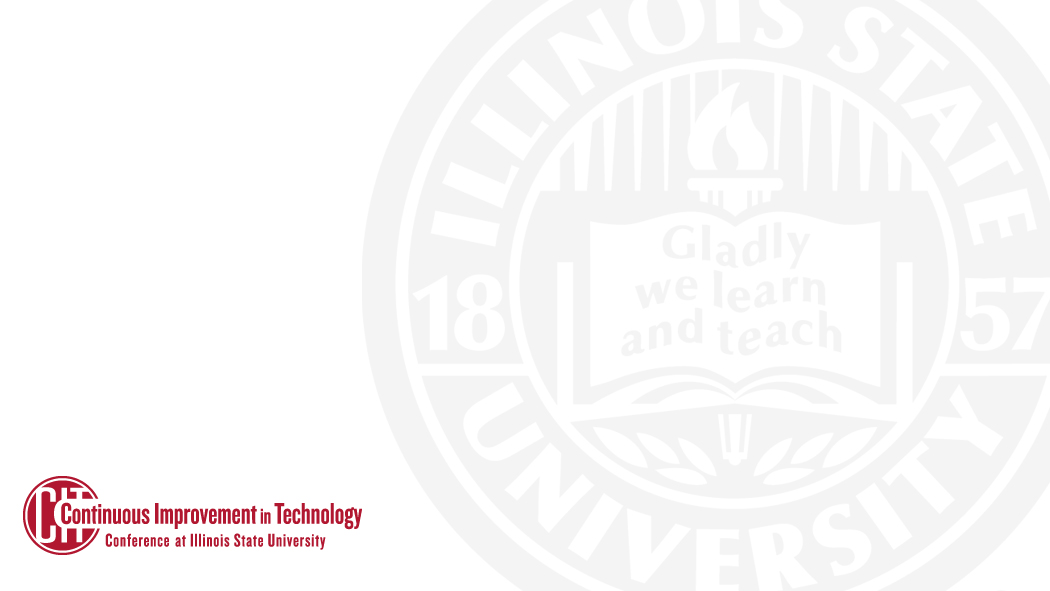 Incident Form – 2.0
[Speaker Notes: Currently being built for testing.]
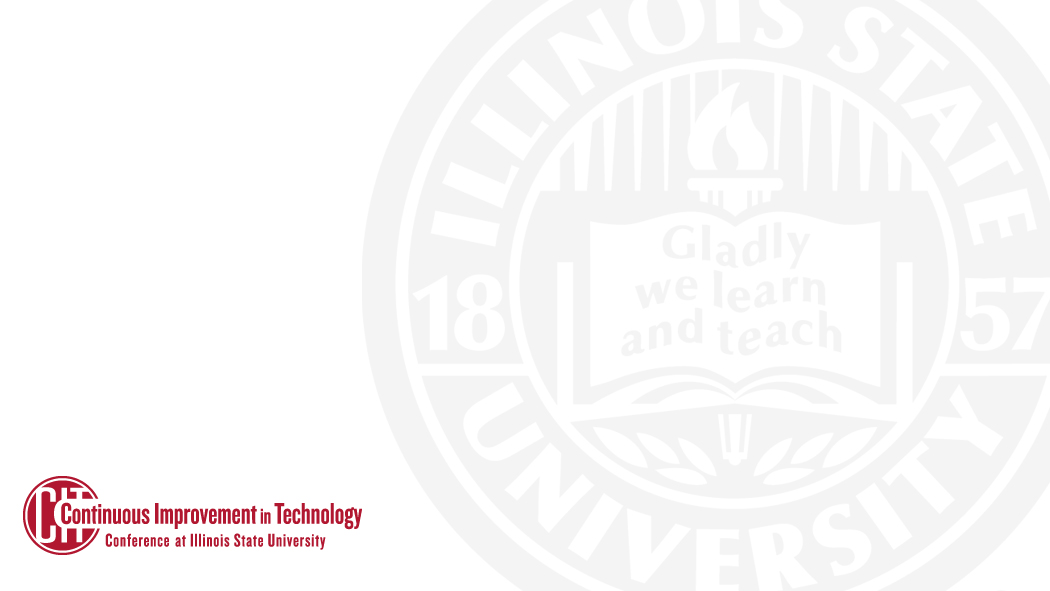 TSC News
Ticket Closures
2019: 19,330

2020: ?
26,835
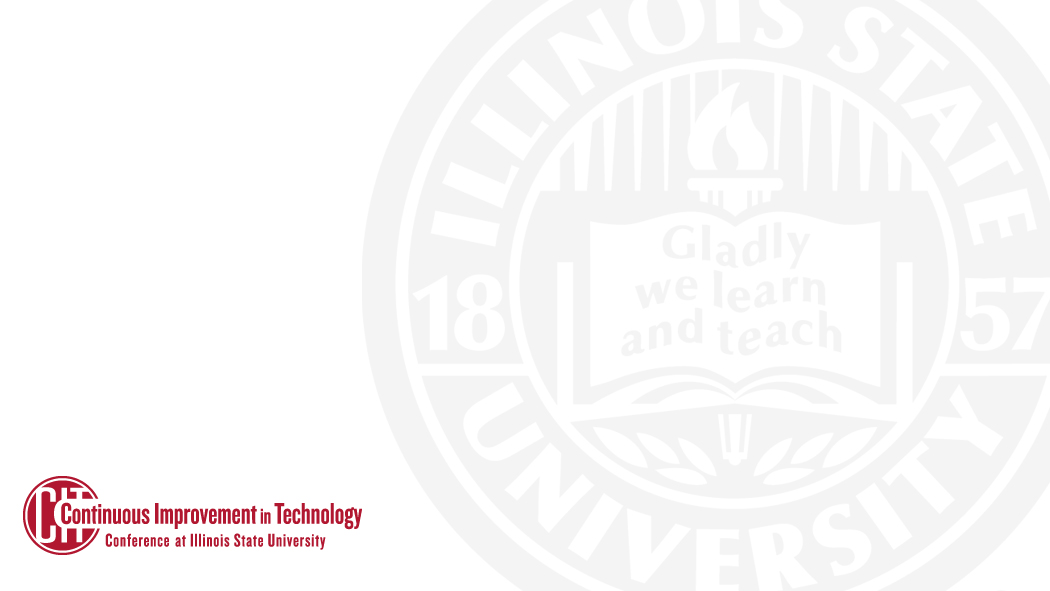 Service Catalog
Found on ITHelp.Ilstu.edu
[Speaker Notes: Now available on IT Help.

Information on the services available to our users based on their role (student, faculty, or staff)

Design is a work in process with filtering being a focus.

Review and if you would like to add items put a ticket into AT Knowledge and Training]
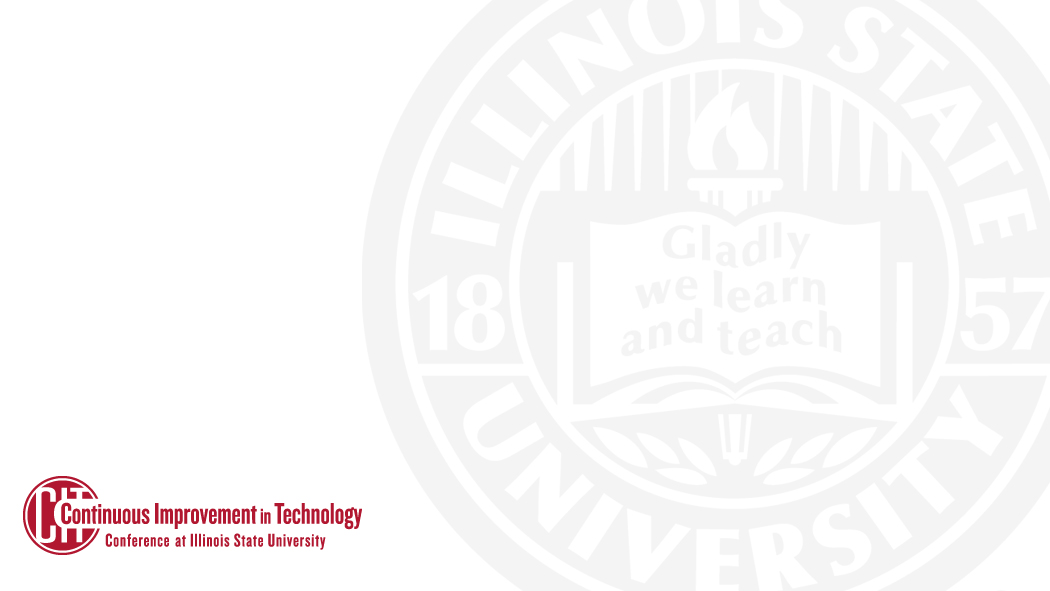 Service Catalog
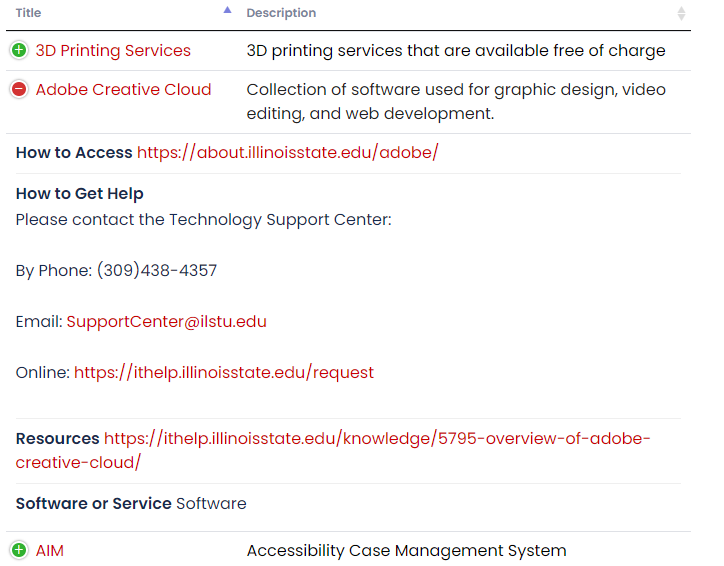 Navigation Improvements

AT Knowledge and Training
[Speaker Notes: Now available on IT Help.

Information on the services available to our users based on their role (student, faculty, or staff)

Design is a work in process with filtering being a focus.

Review and if you would like to add items put a ticket into AT Knowledge and Training]
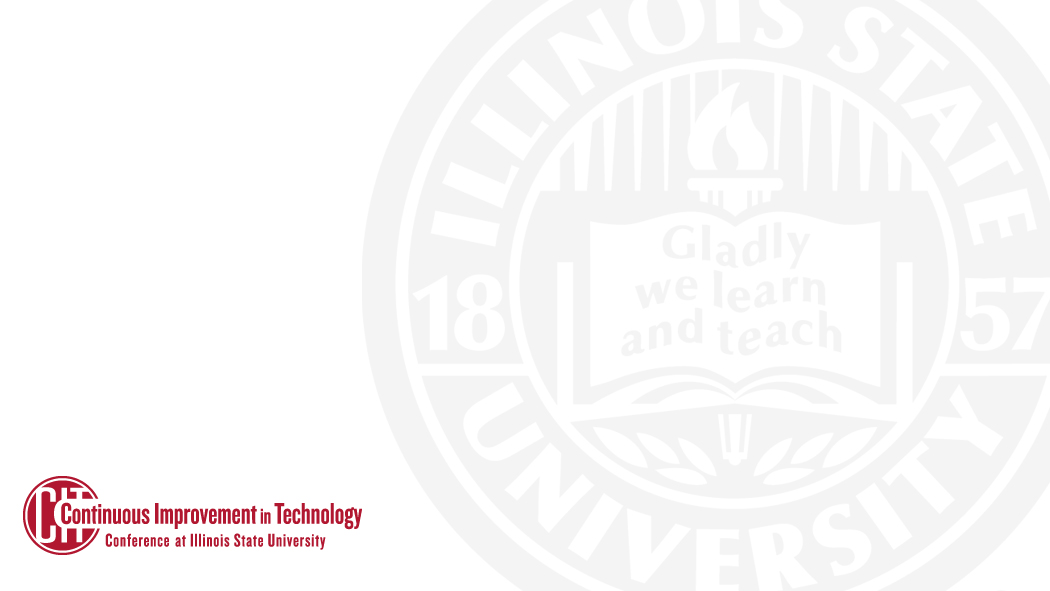 ReggieNet Support
First Level ReggieNet Support 
Students and Staff = No Problem!
Faculty Support
2021: Increased TSC Support
Almost everything that isn’t App Admins (Incidents) or Course Dev“ I want to start using ReggieNet” (CTLT).
[Speaker Notes: Continuous Service Improvement
 We knew we could do better!

TSC will be the first contact. CTLT will forward Faculty contacts encouraging TSC as the first level support to then follow proper escalation process.

*If this sounds like something the TSC can do for your service please contact me.]
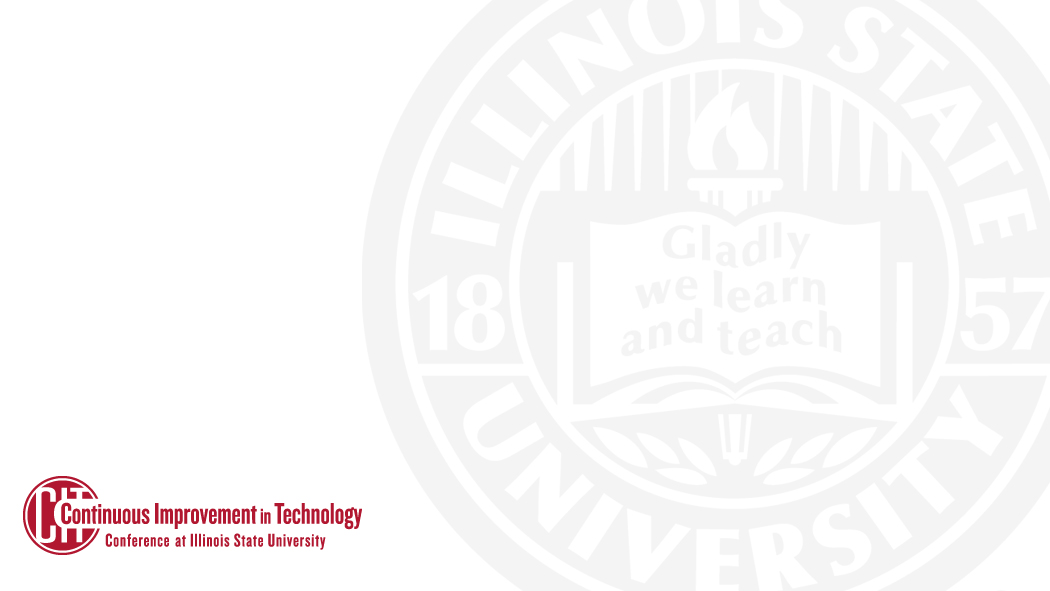 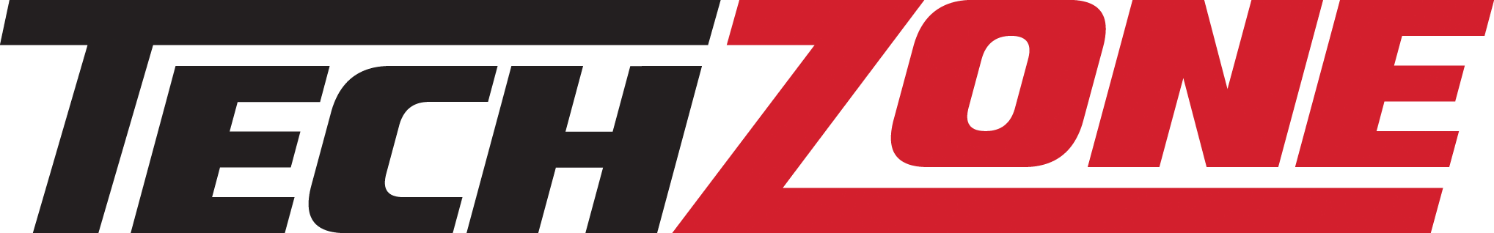 Dave Greenfield
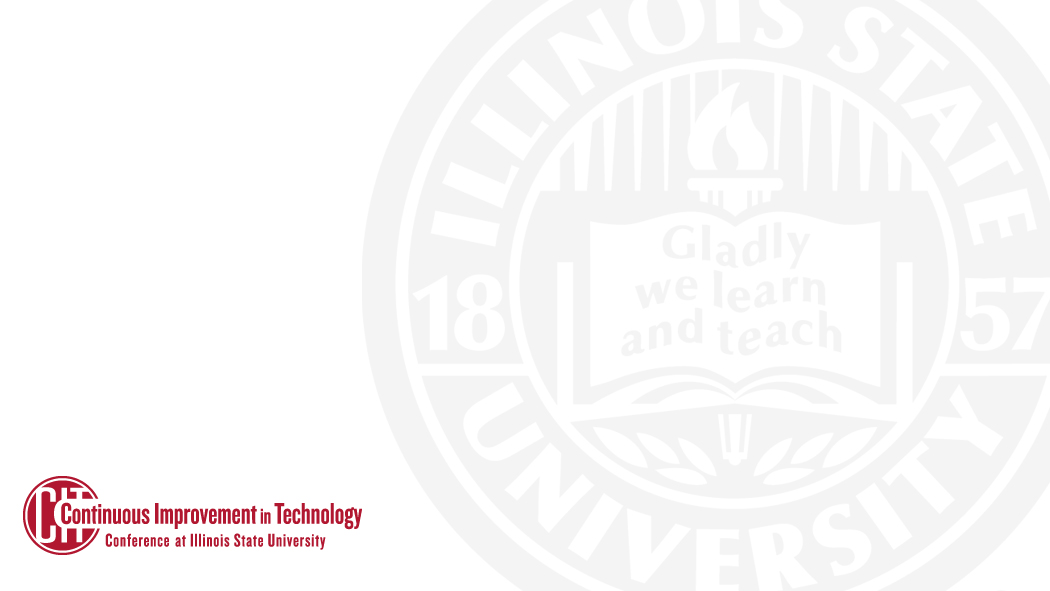 Client mass purchasing
Expecting new laptops to announce in early January (available in April)
We will invite major vendors (Dell, Lenovo) to do campus roadmap presentations in February
Survey of campus depts in late February
New standard models in late March
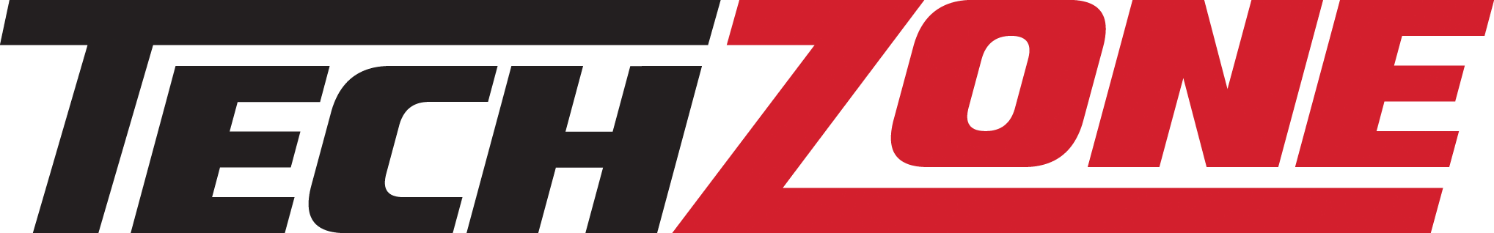 Dave Greenfield
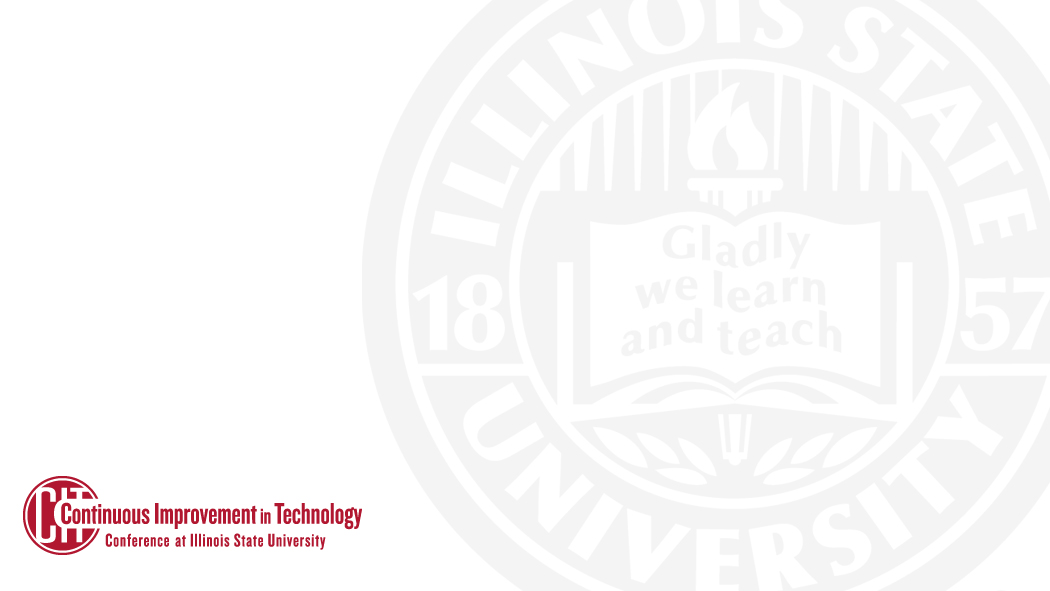 Notes
TechZone Points
Apple silicon macs are here
Reminder for student Adobe licenses: Sign-up required at About.IllinoisState.edu/Adobe
Logitech Webcams are in-stock
Check website for hours next weeks (during break)
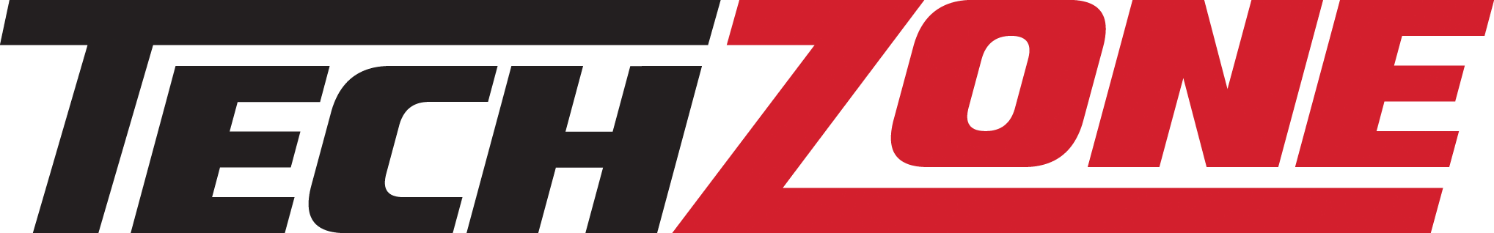 Dave Greenfield
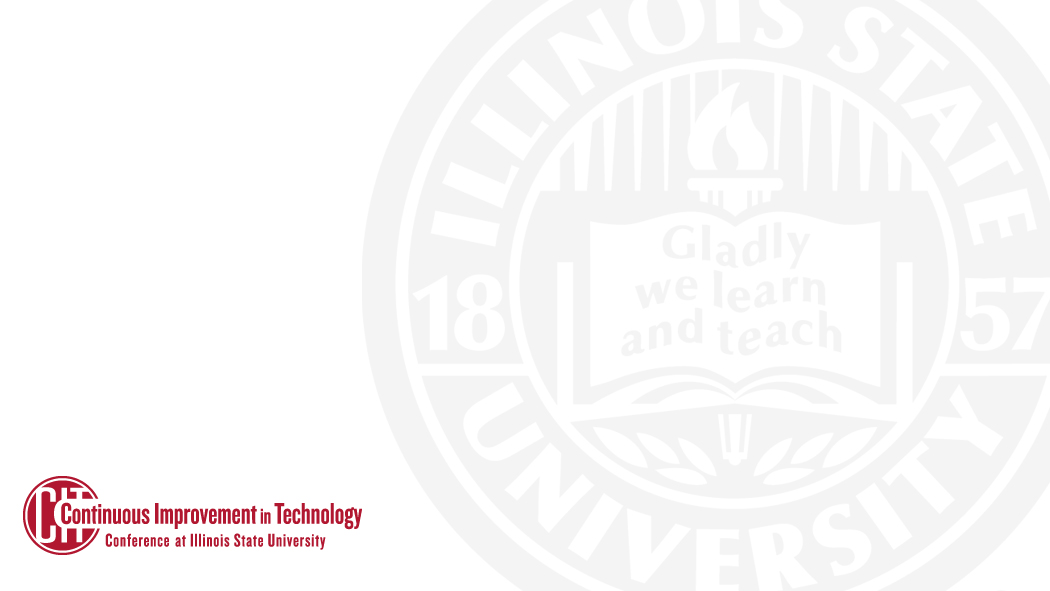 Upgrades
Upgrading the Core & Distribution Switches
WAN Firewall Upgrade
RBA – DAS 
New Mass Email System 
OpenShift Platform
Enterprise Architecture – DR Efforts
Craig Jackson
[Speaker Notes: Core upgrade starts Dec, Distribution through 2021
RBA-DAS in Jan 2021
New Mass Email System in first quarter of 2021
EA – Interim DR Plan and service maps; more to come in 2021 (WAN, Jump box, etc)]
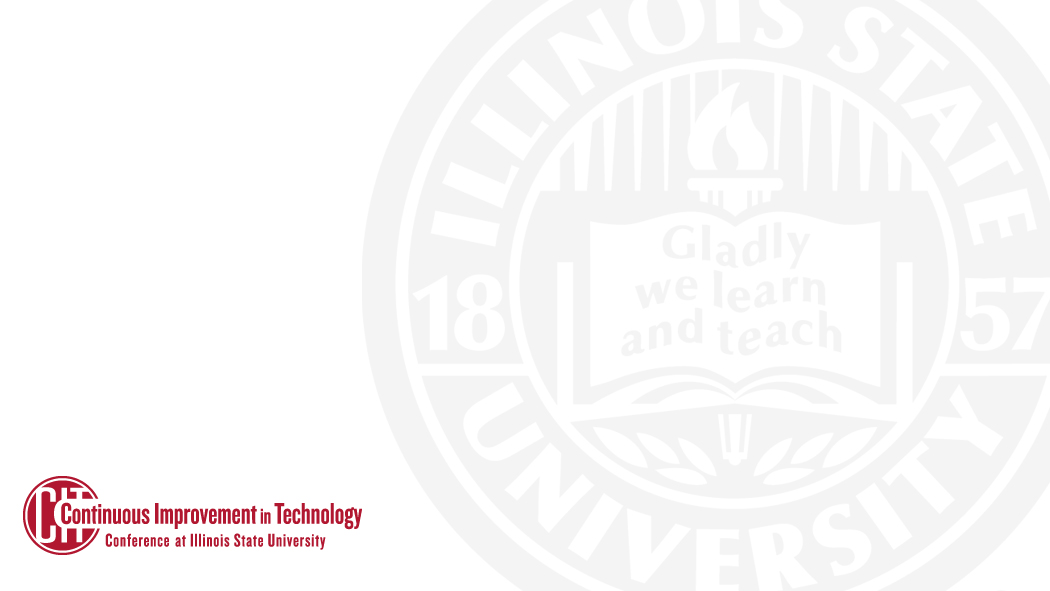 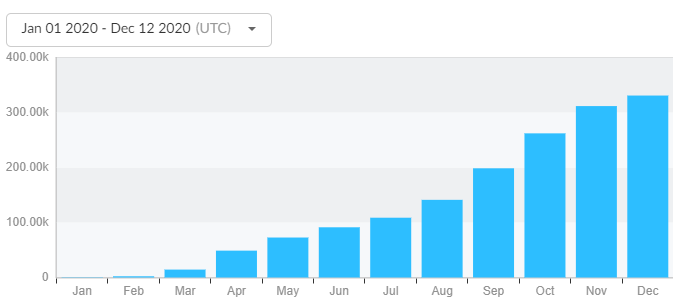 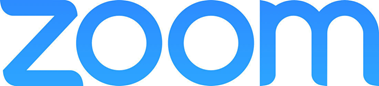 Craig Jackson
[Speaker Notes: Jan – 904
Feb – 2230
Mar –   14,369
Apr –    48,835
May –   72,673
Jun –     91,292
Jul –    108,698
Aug –  141,194
Sept – 198,454
Oct –  262,089
Nov – 311,671
Dec  - 330,830]
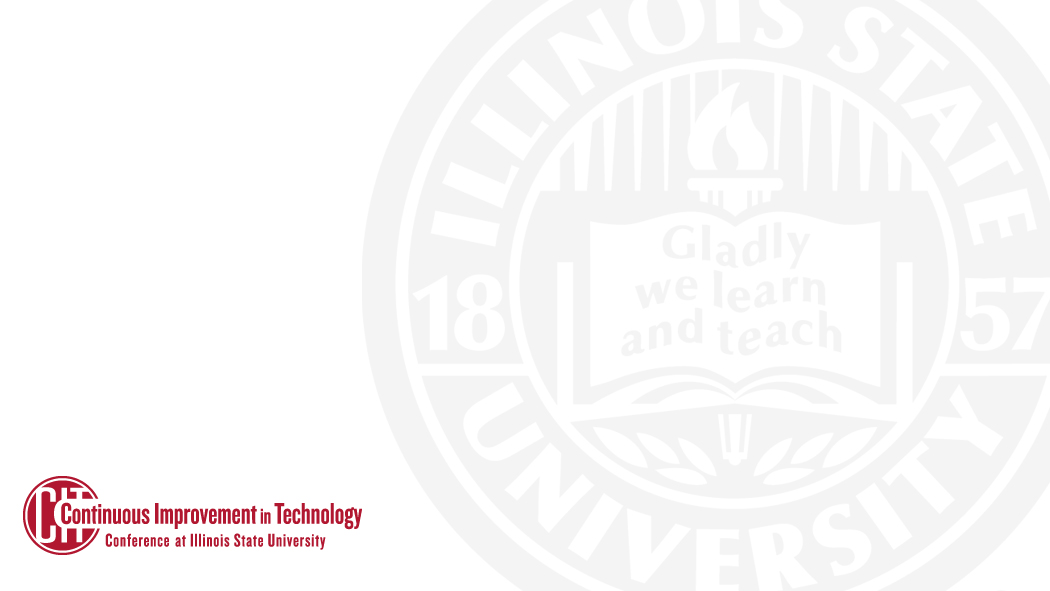 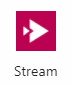 Migration to replace O365 Video
Copy complete, syncing new content
Live date – January 1, 2021
Craig Jackson
[Speaker Notes: I will mention SDS so they are all aware of this]
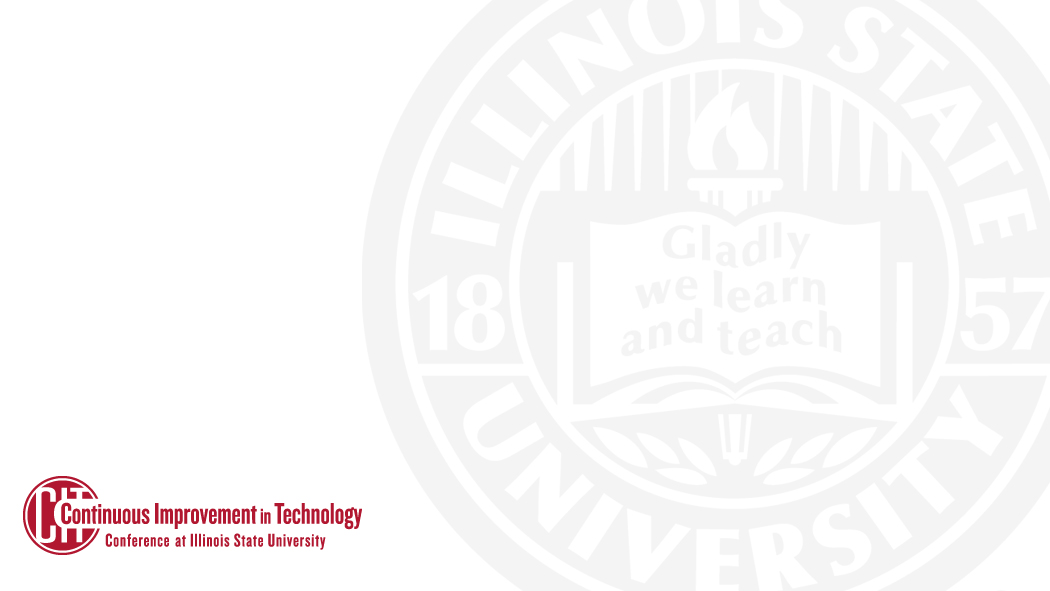 High Performance Computing
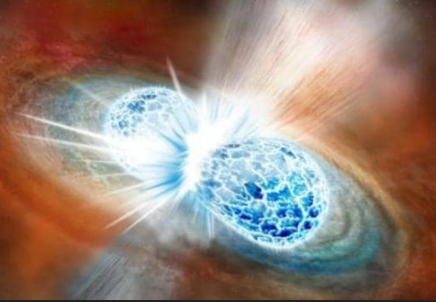 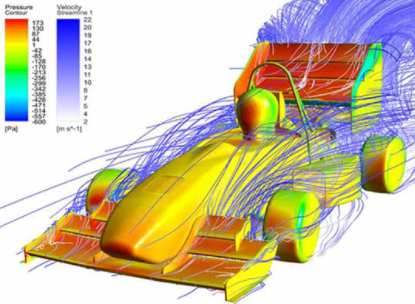 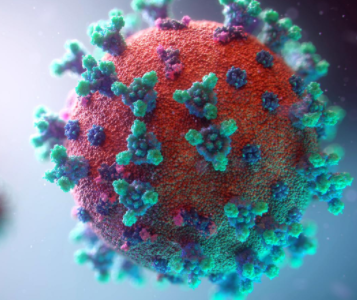 Craig Jackson
[Speaker Notes: 1360 cores
5760 Gigs of RAM
24 "normal nodes"
1 "big mem node" (384Gb vs 192 for those jobs that can't be pushed across multiple nodes)
2 GPU nodes (they include a nVidia tesla V100S GPU)
Approximately 102Tb of available user storage]
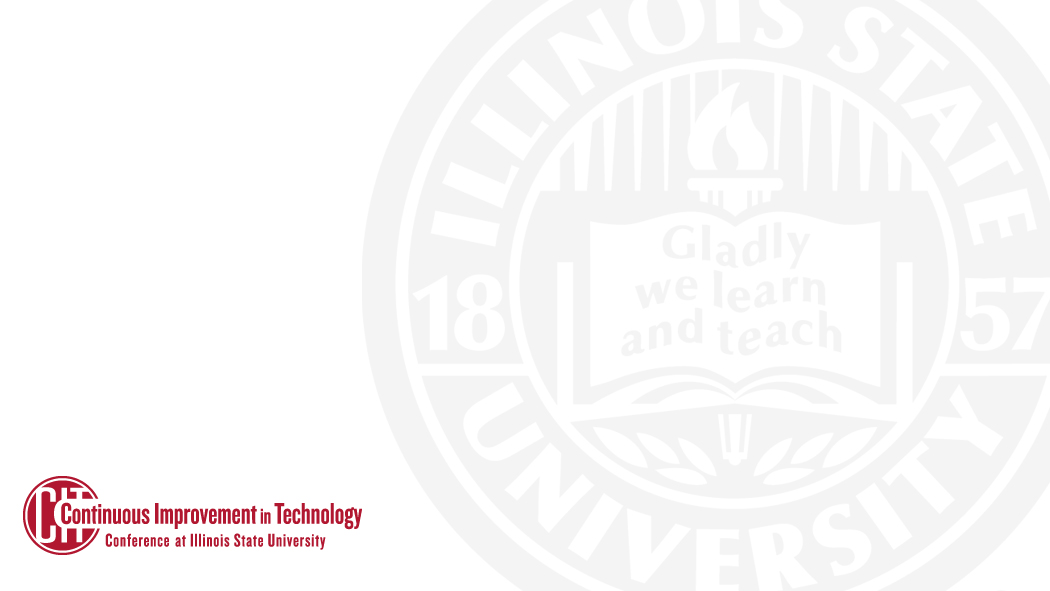 Information Security & Risk Brief
2020
2021
Key Threats
Key Efforts
Key Goals
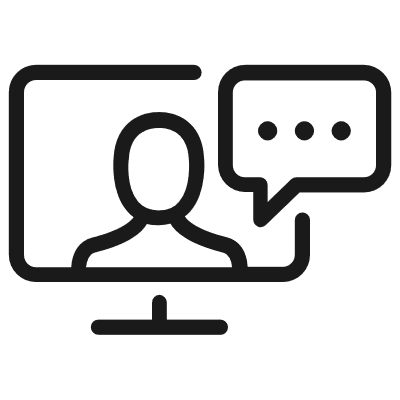 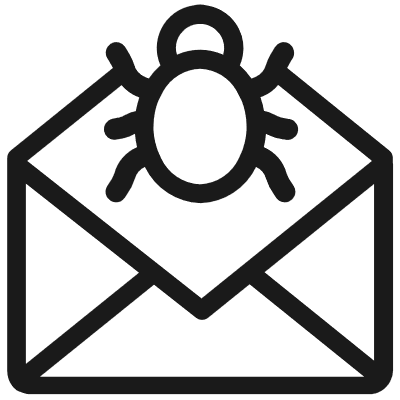 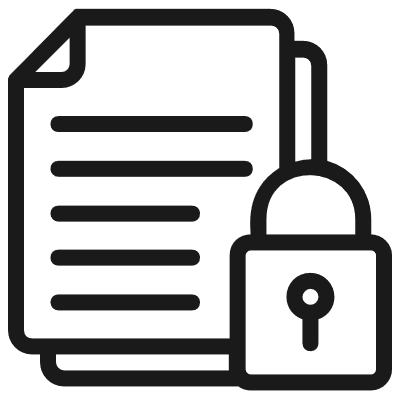 Email Attacks
Device Encryption
Raise Awareness
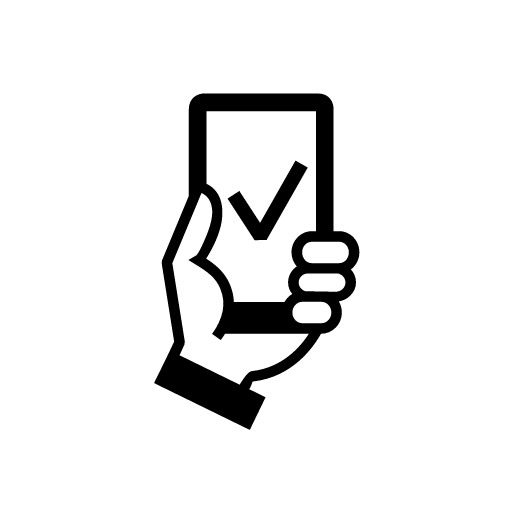 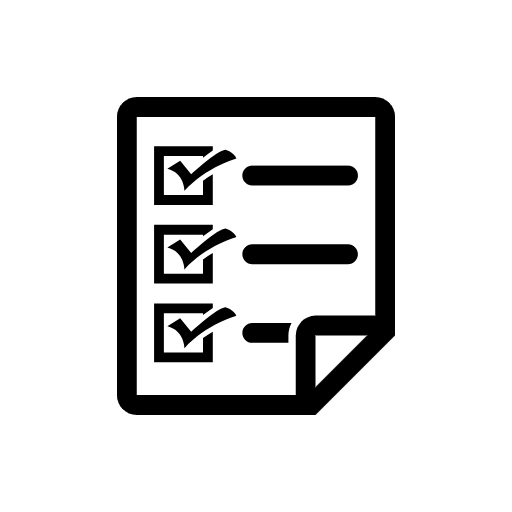 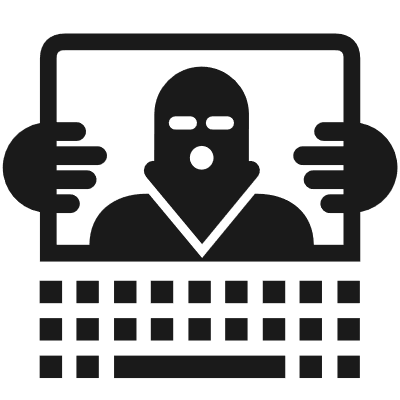 Ransomware
Multi-Factor Auth
Establish Standards
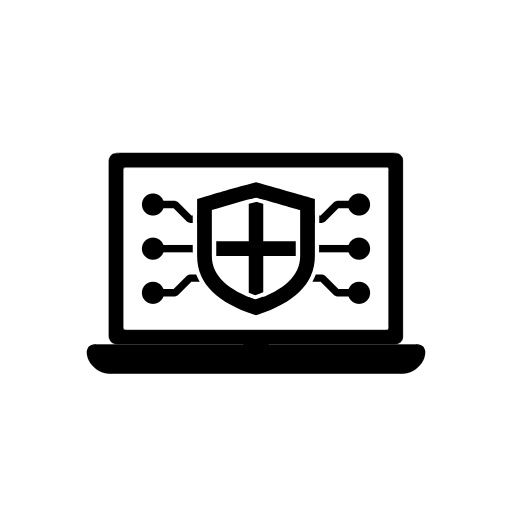 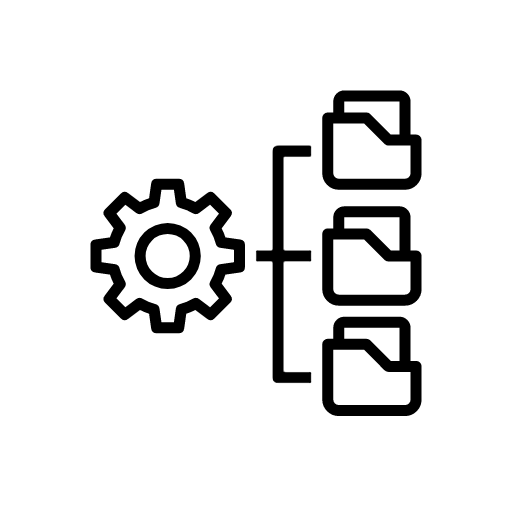 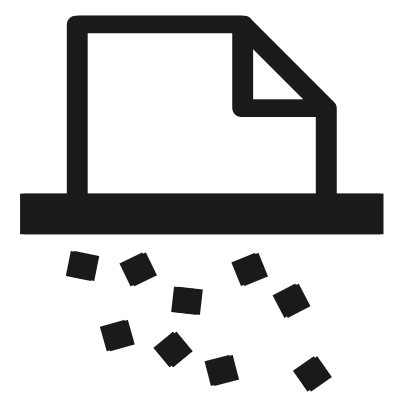 Data Loss
Advanced Protection
Add Critical Controls
docs.illinoisstate.edu/informationsecurity/program
Dan Taube